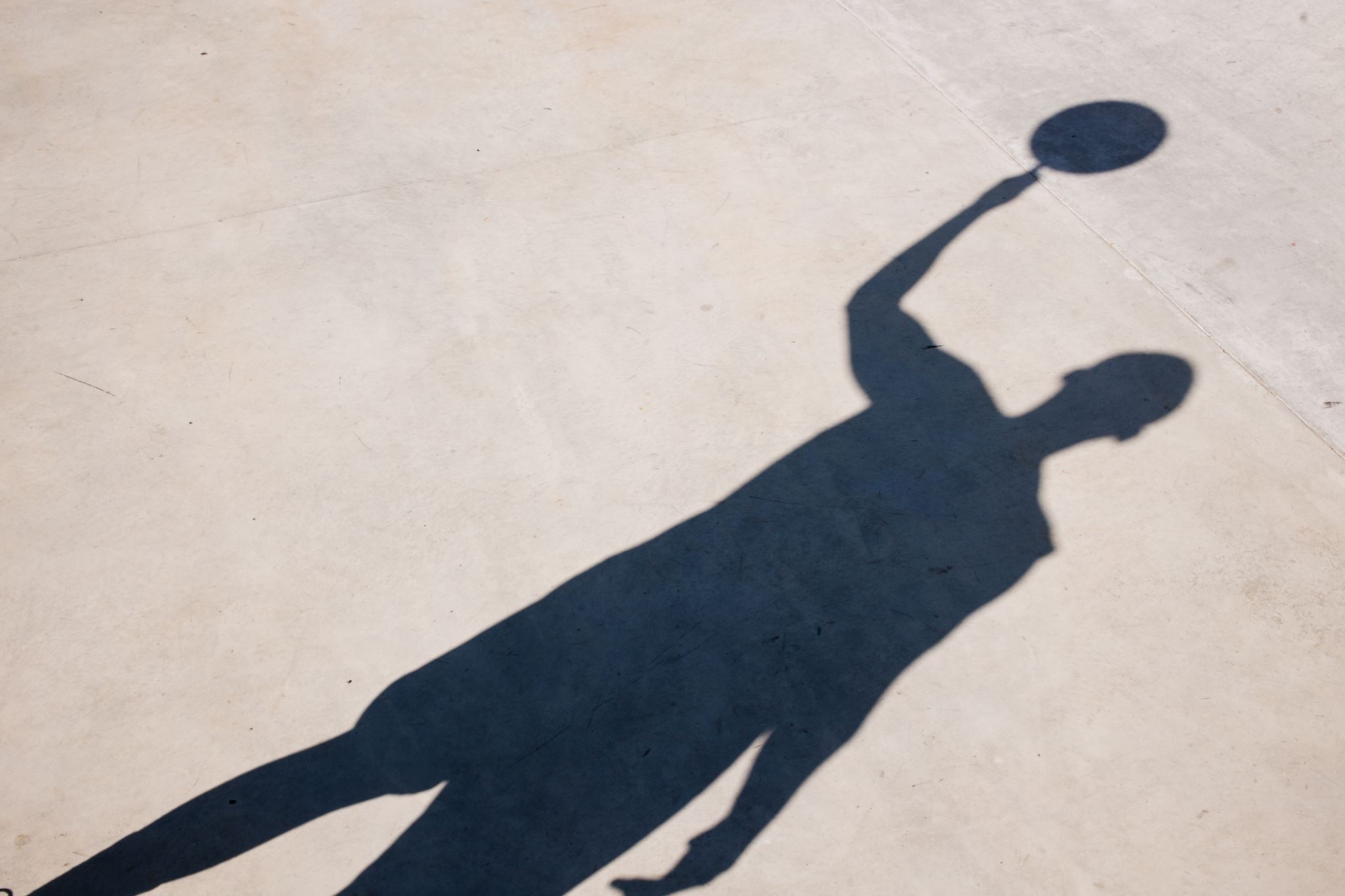 BUSCANDO la SOMBRA
MA. TERESA PAOLA CRUZ MORENO Y SANDRA PAULINA RUBIO ZÁRATE
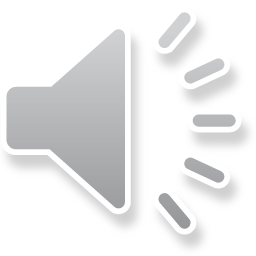 Elaboración propia
En las siguientes diapositivas elige el animal doméstico y busca su sombra
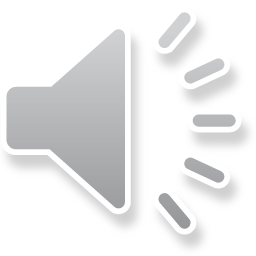 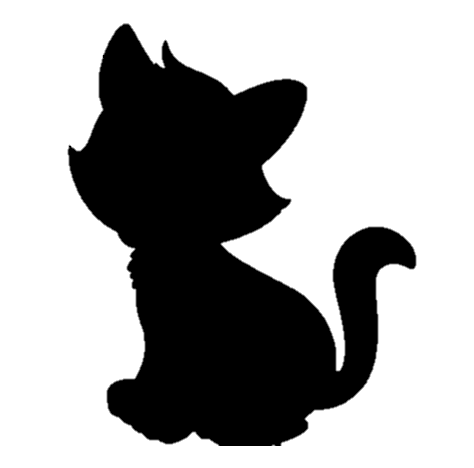 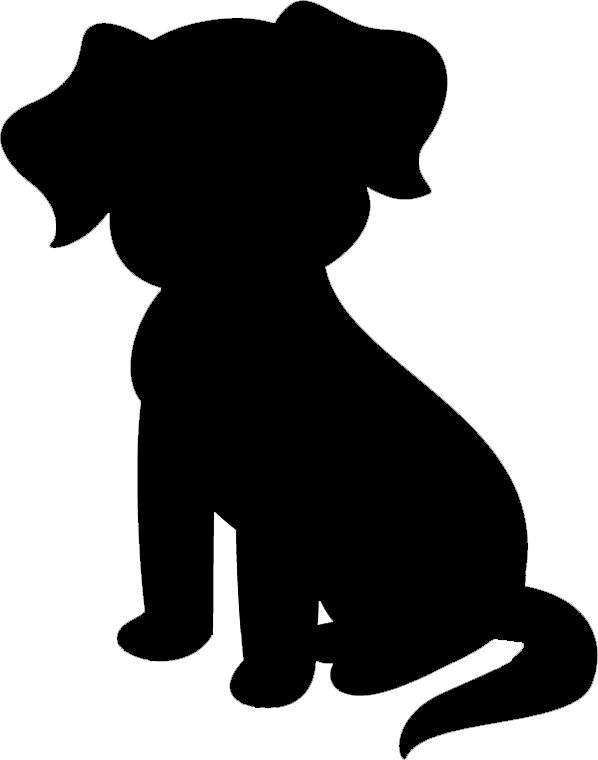 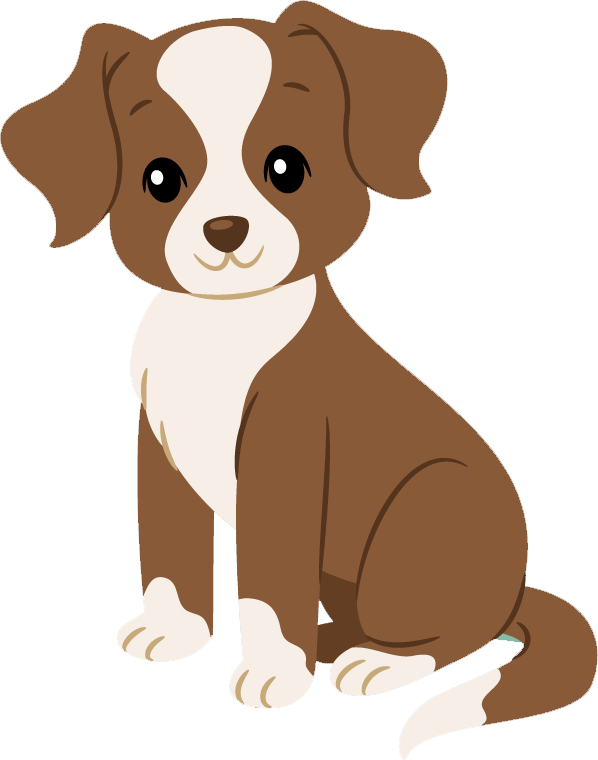 https://www.freepik.es/
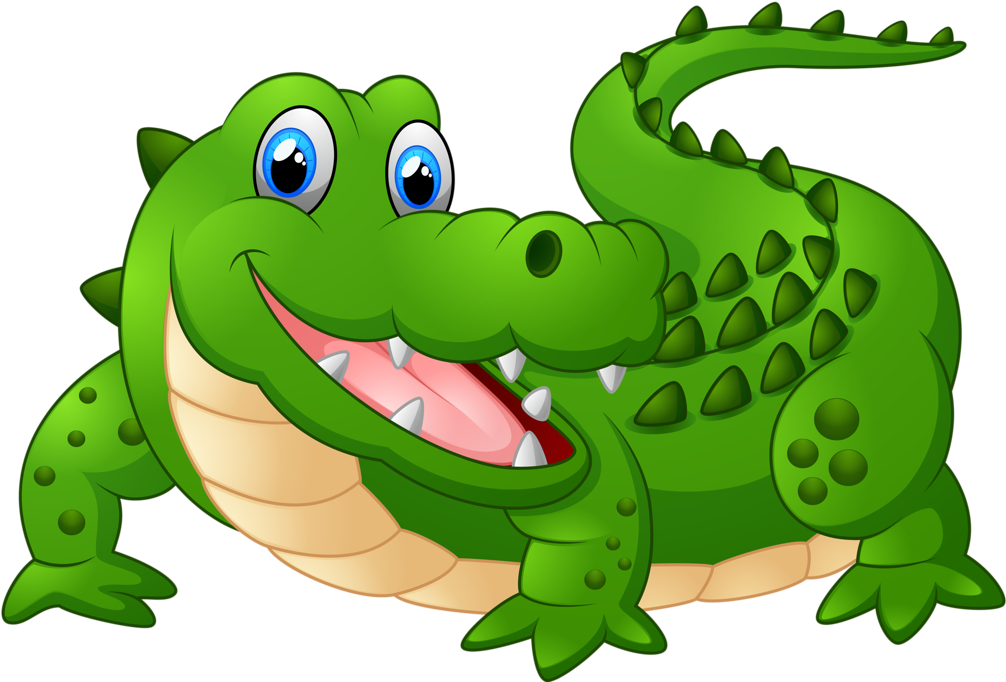 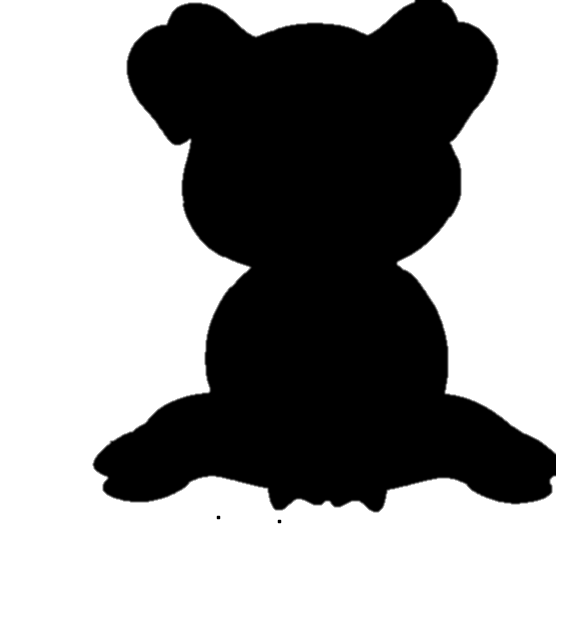 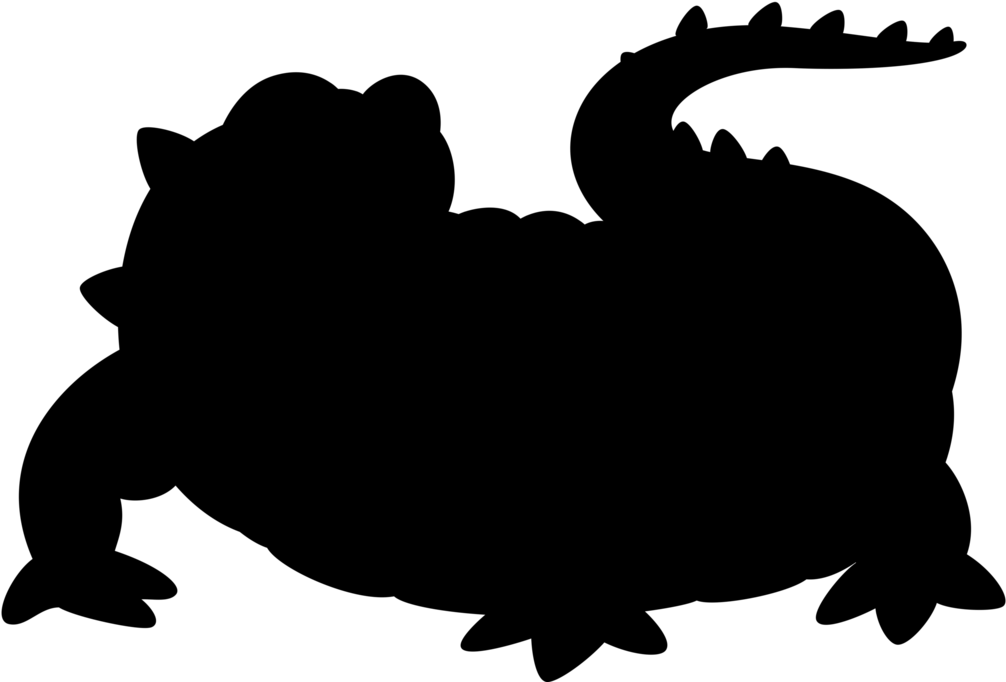 https://www.freepik.es/
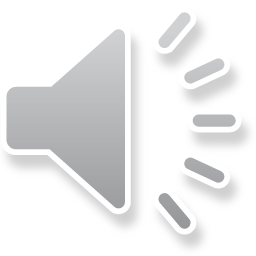 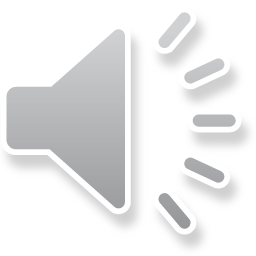 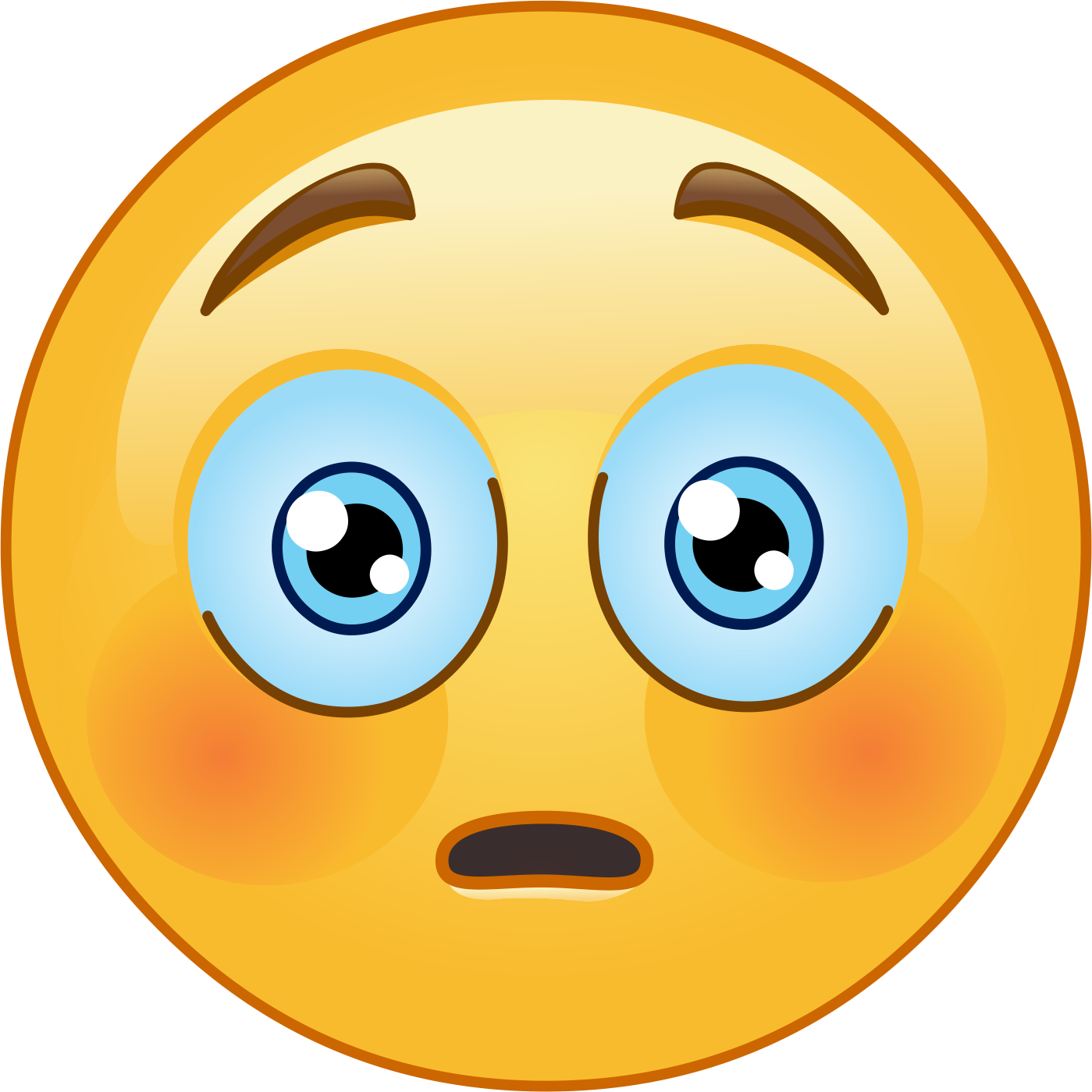 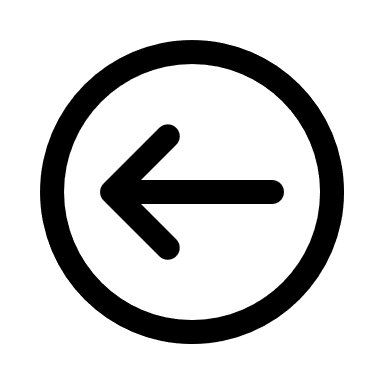 https://www.freepik.es/
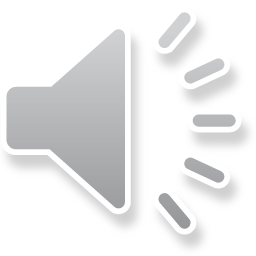 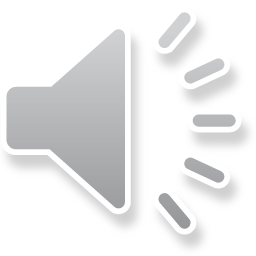 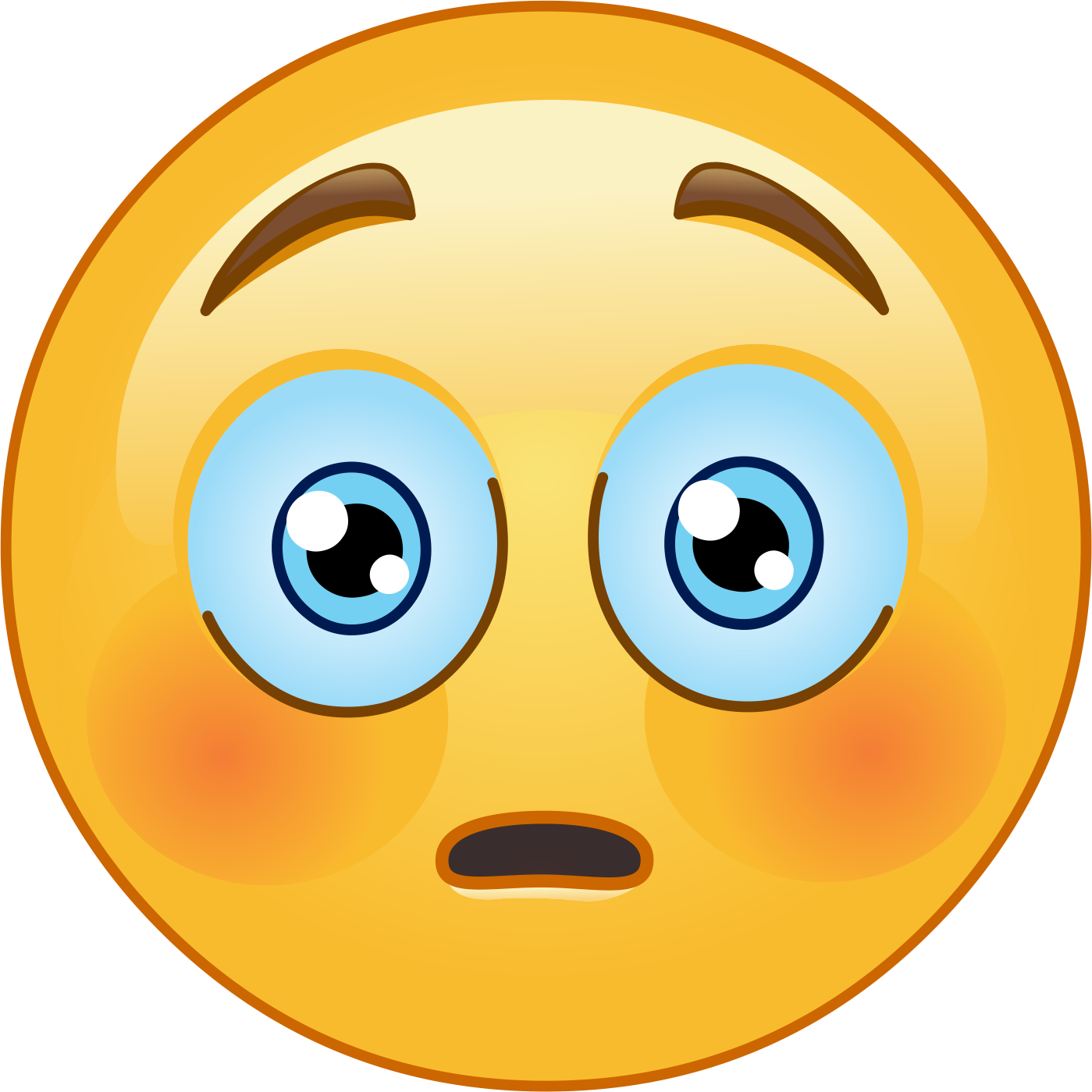 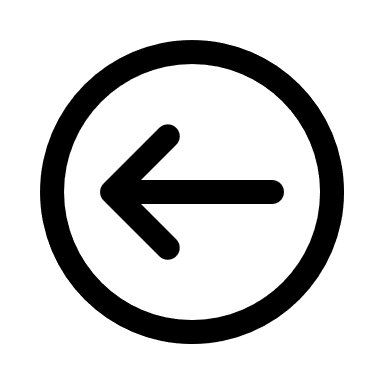 https://www.freepik.es/
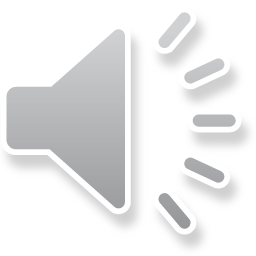 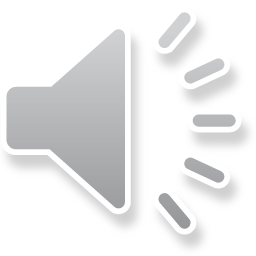 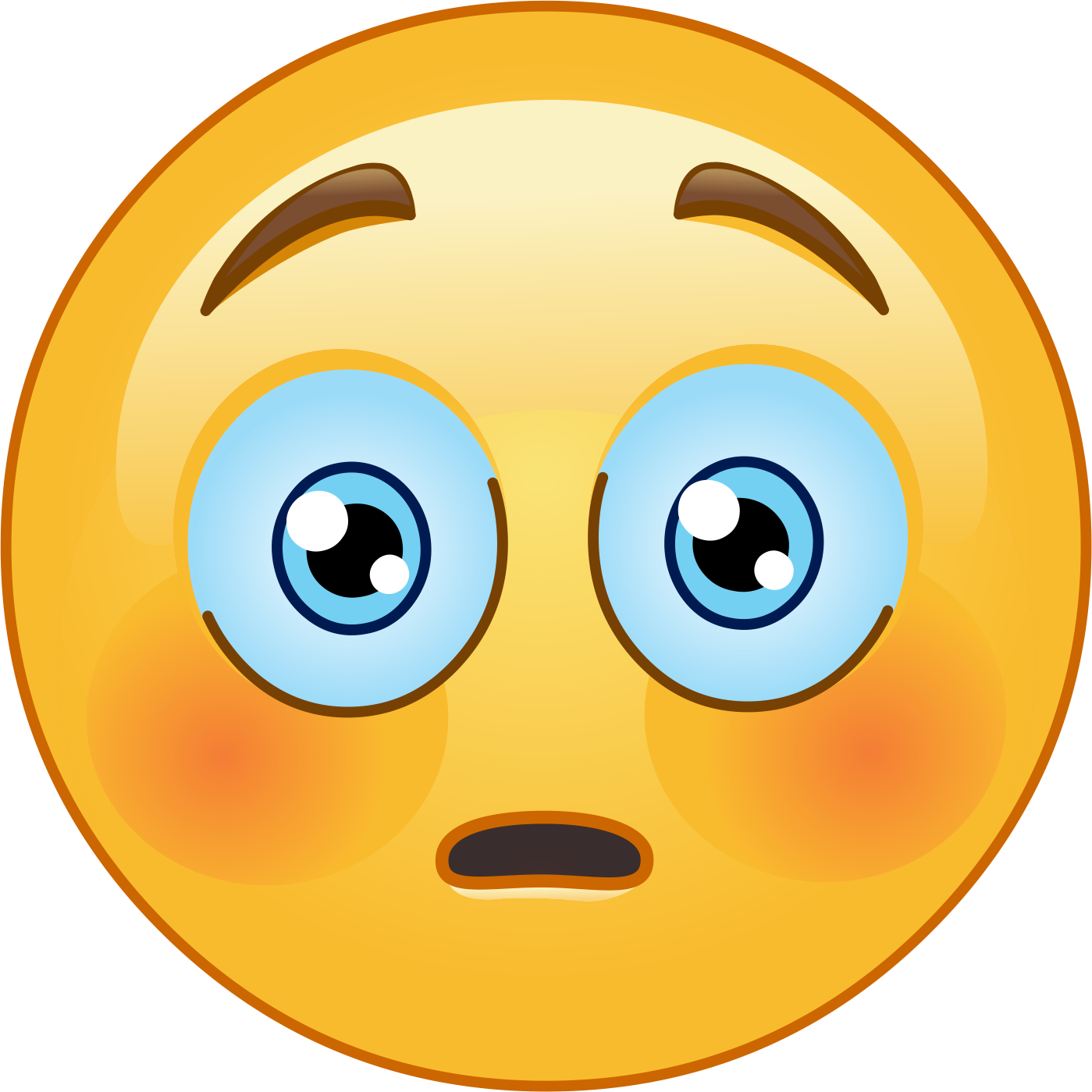 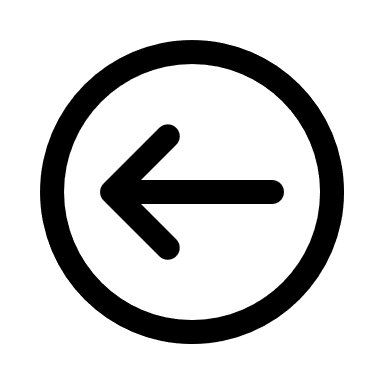 https://www.freepik.es/
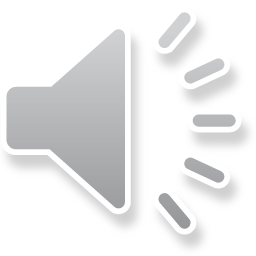 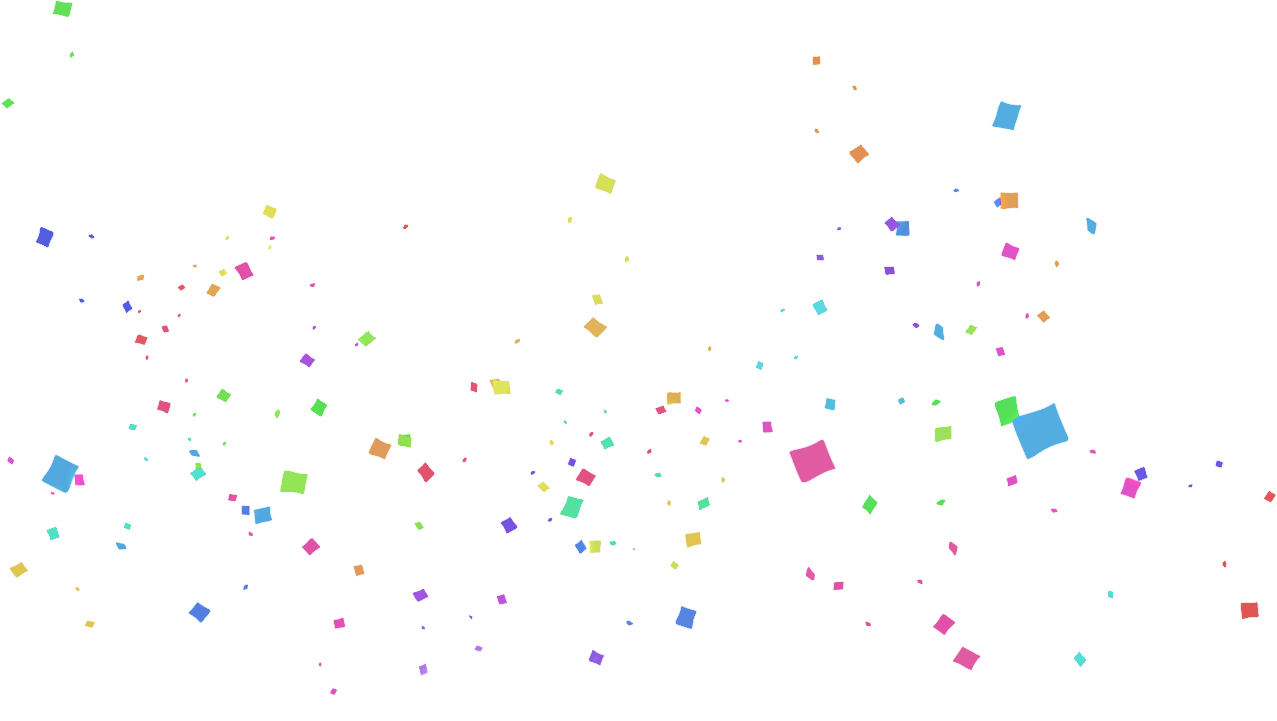 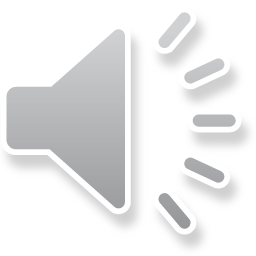 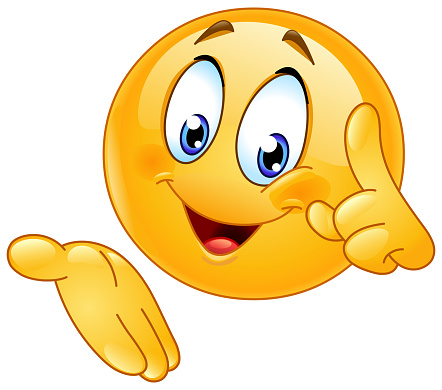 https://www.freepik.es/
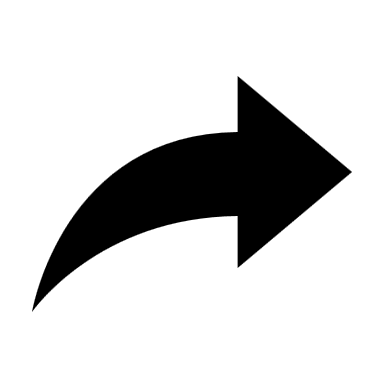 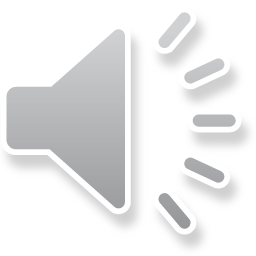 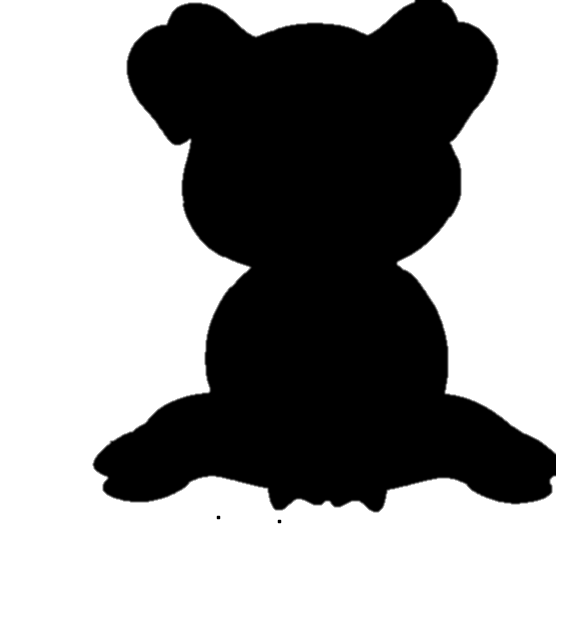 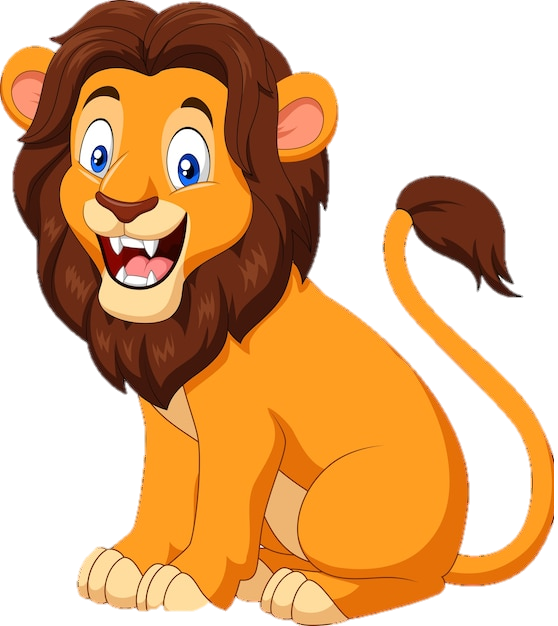 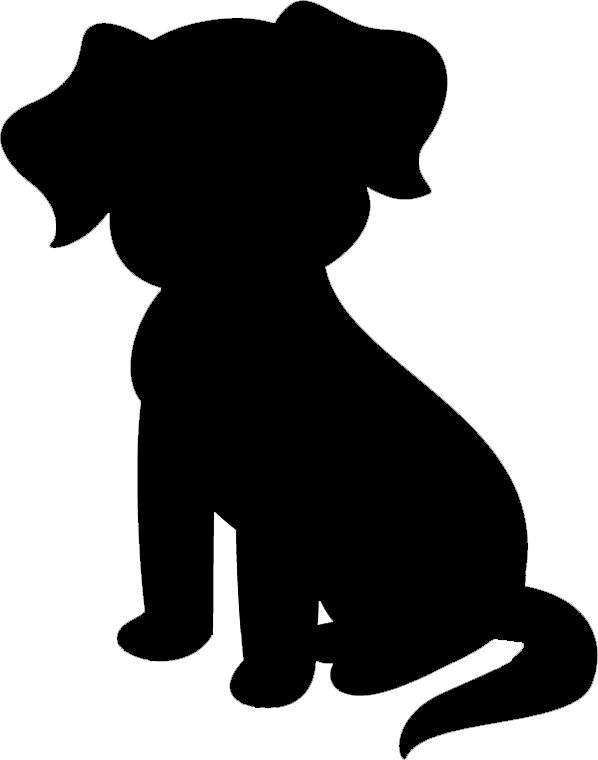 https://www.freepik.es/
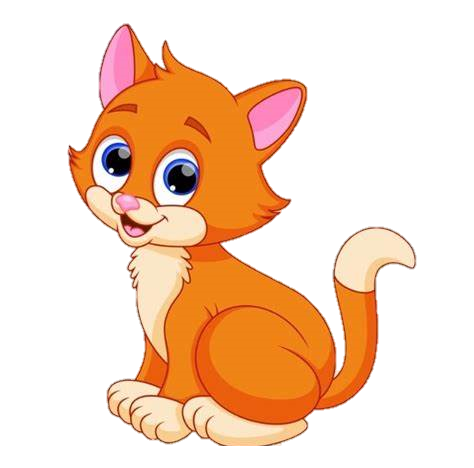 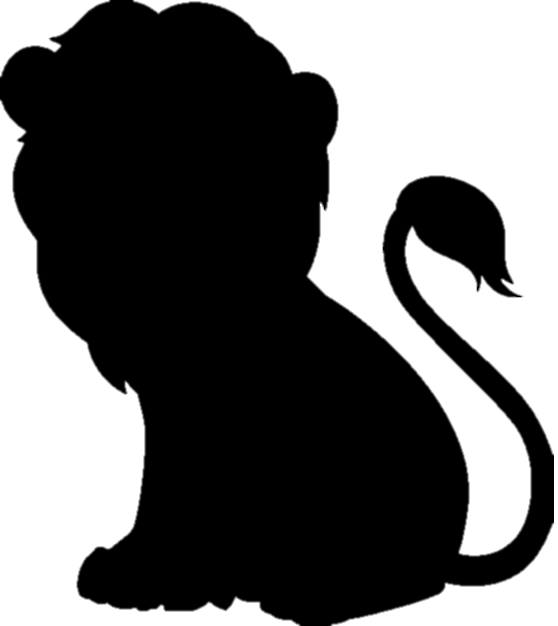 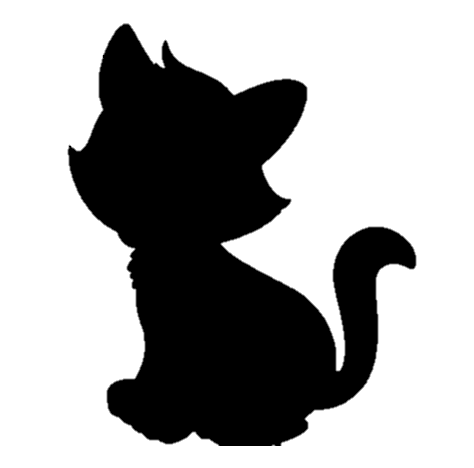 https://www.freepik.es/
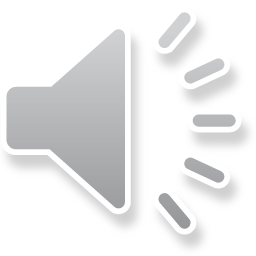 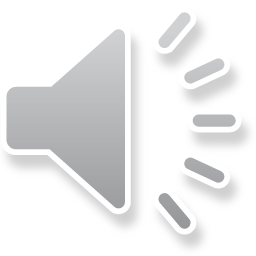 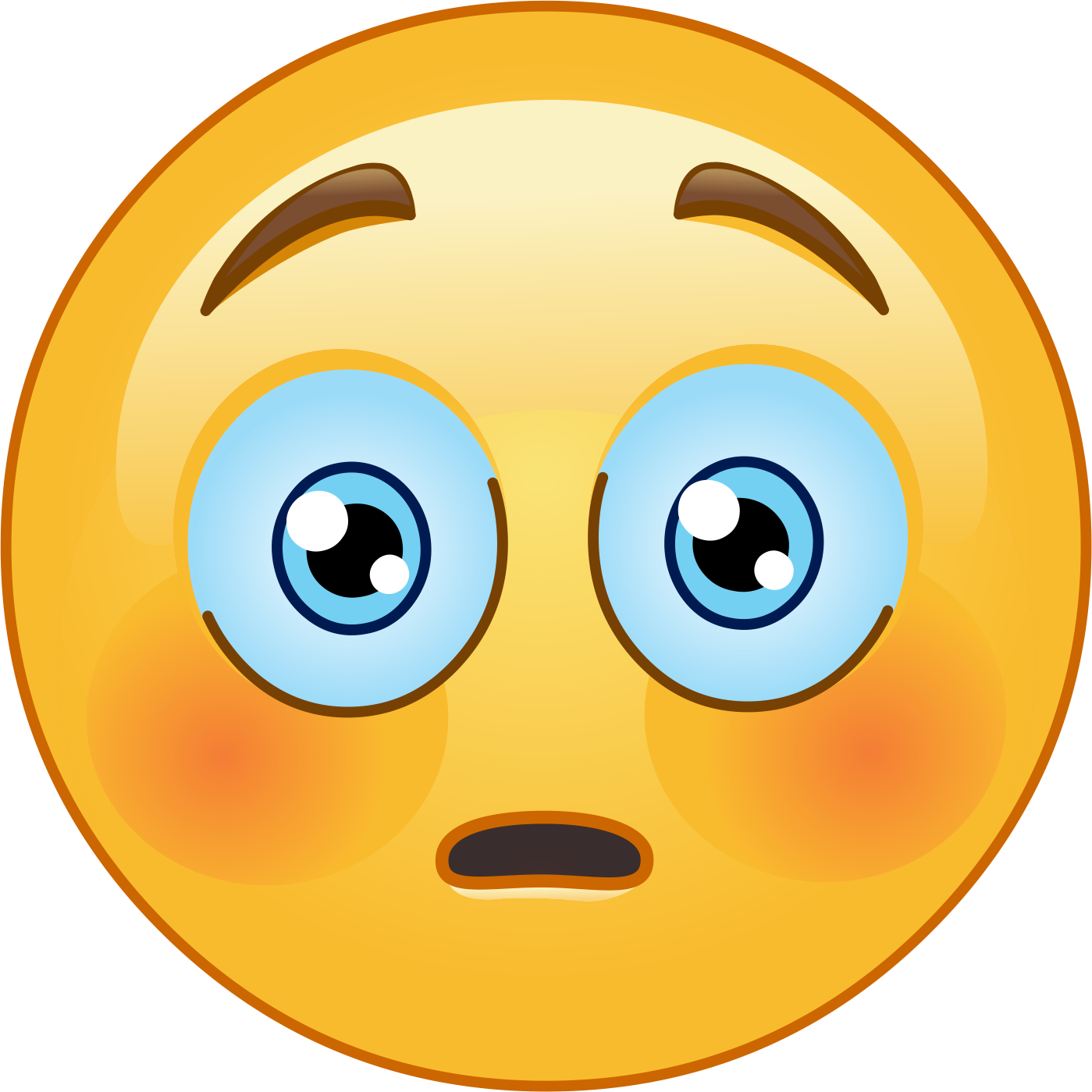 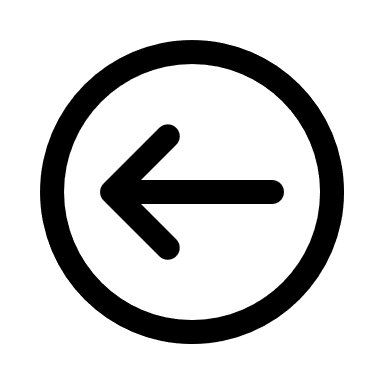 https://www.freepik.es/
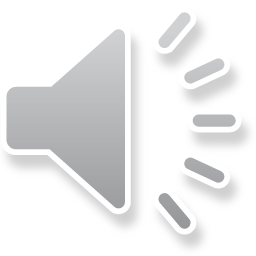 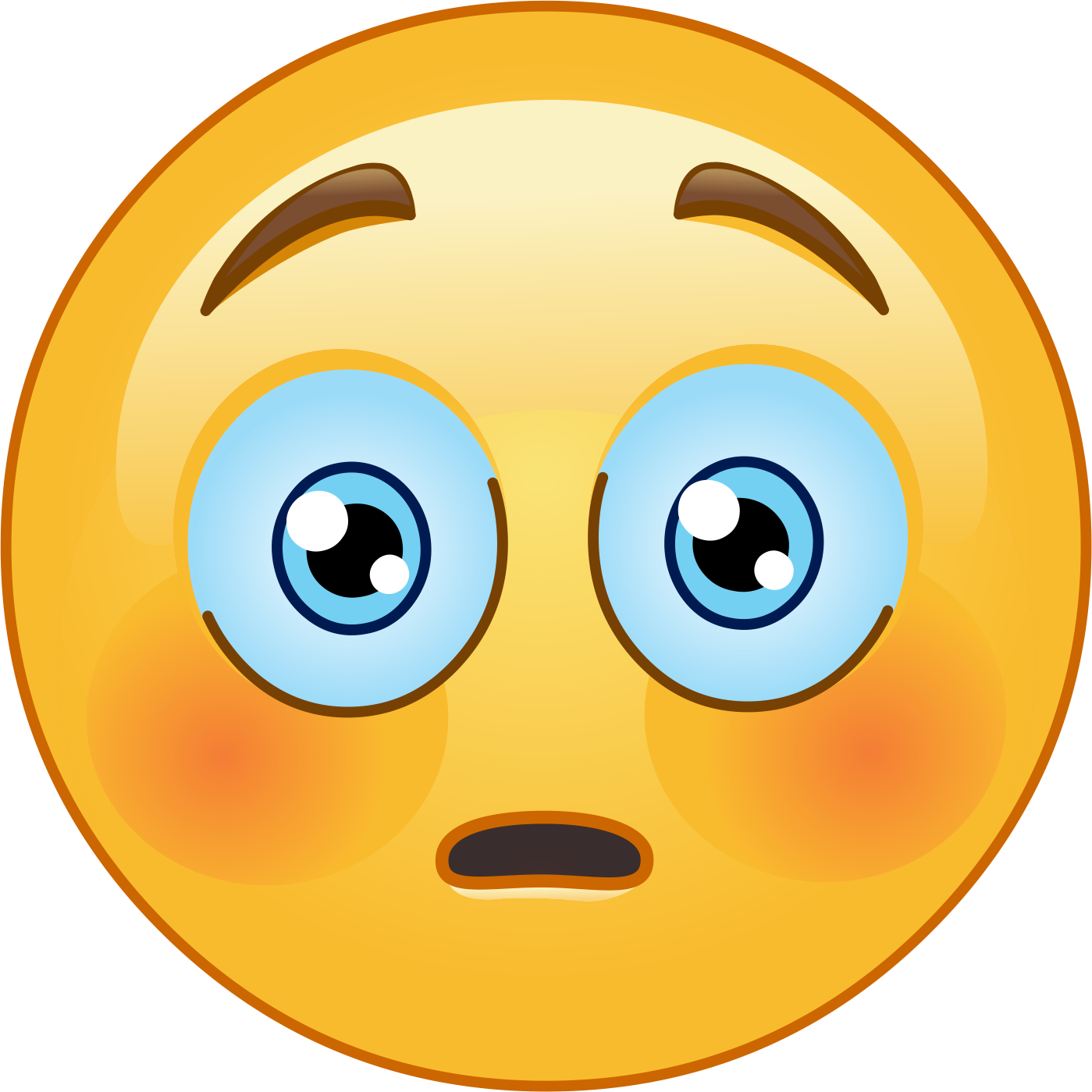 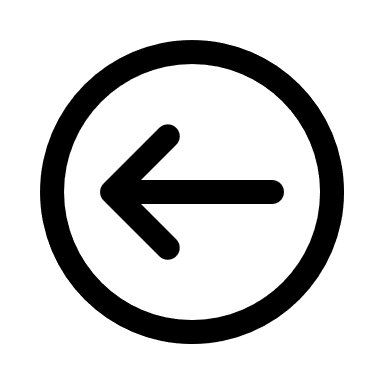 https://www.freepik.es/
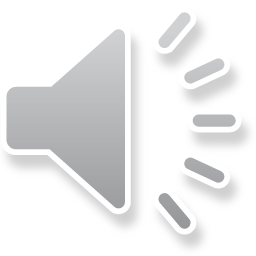 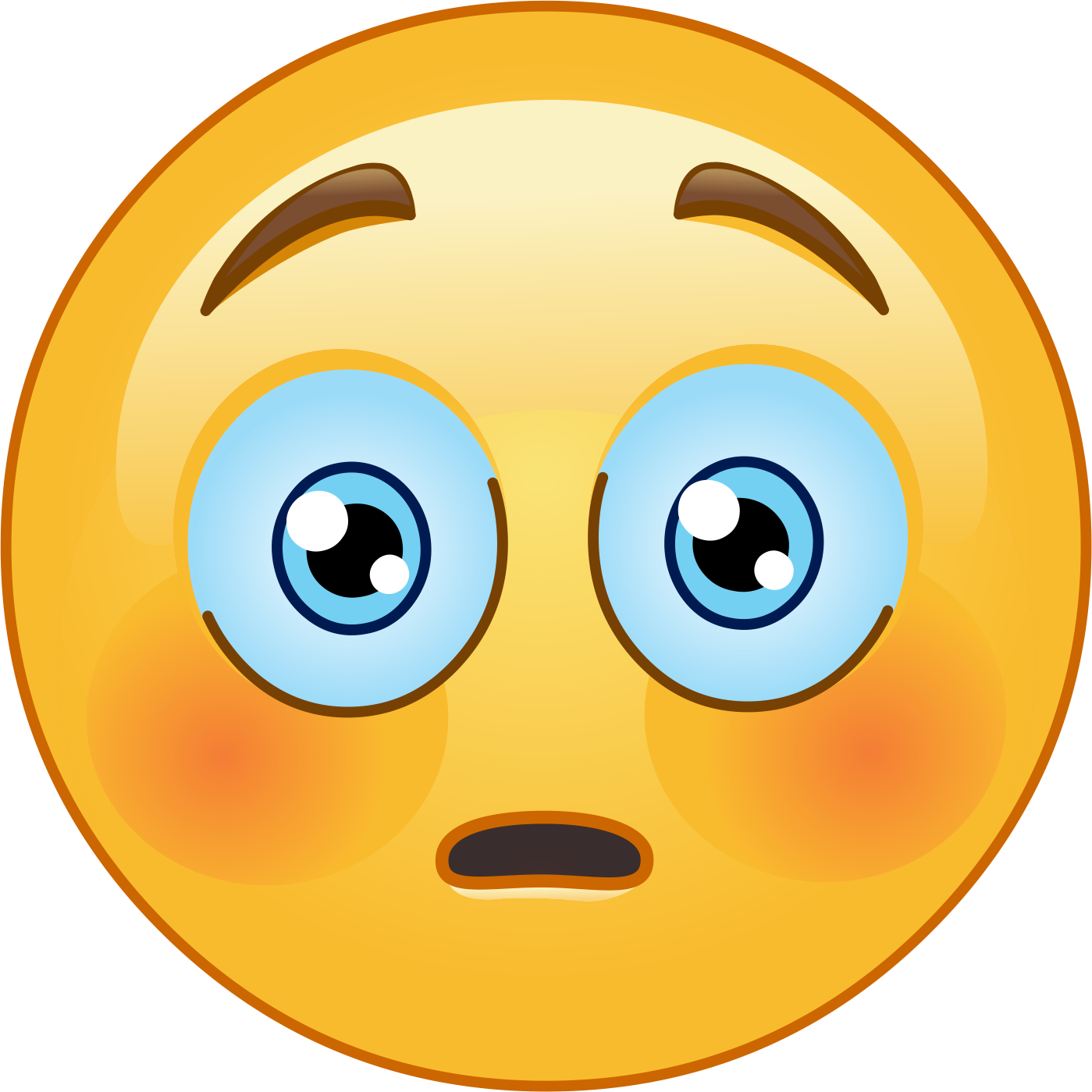 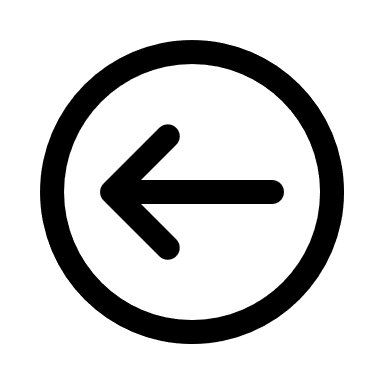 https://www.freepik.es/
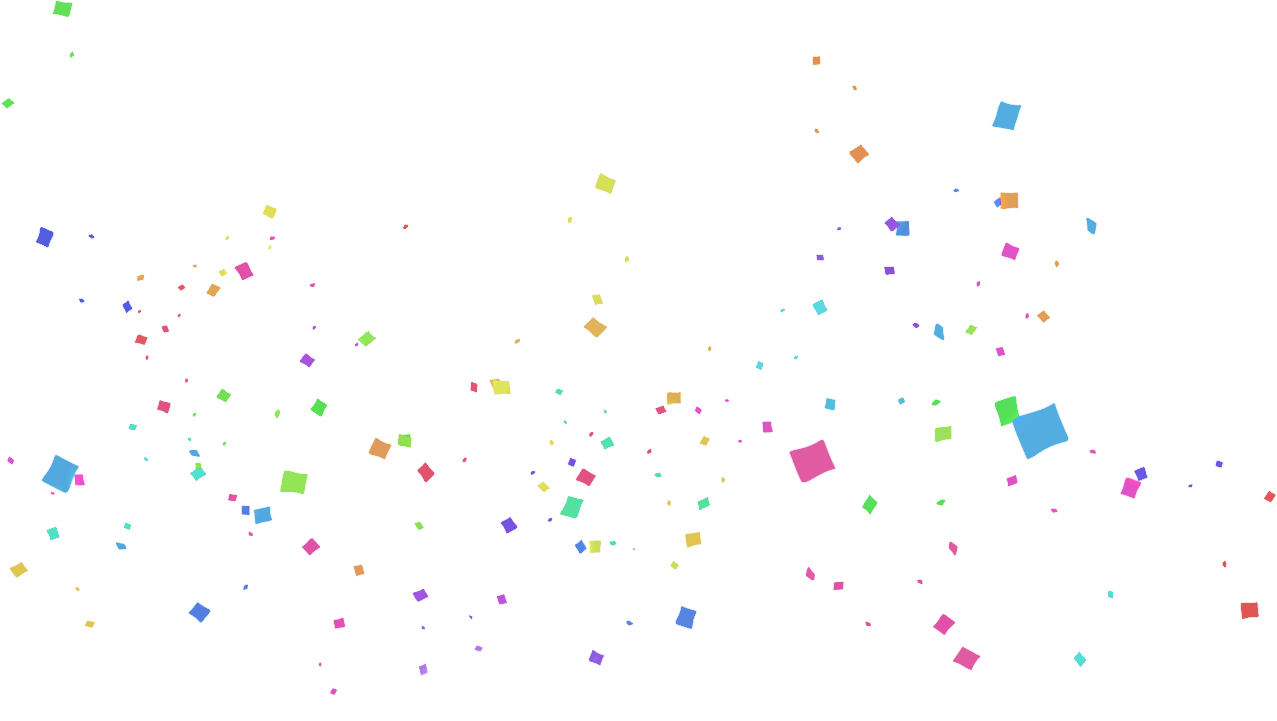 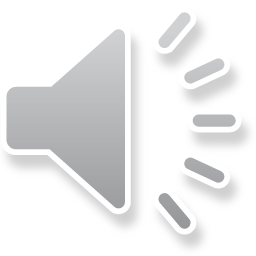 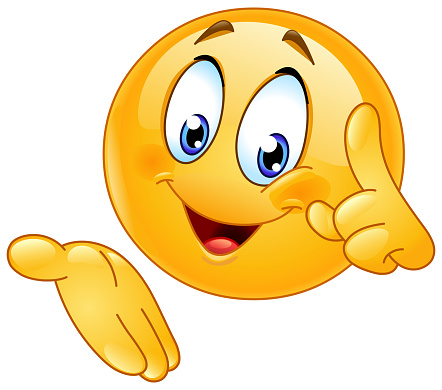 https://www.freepik.es/
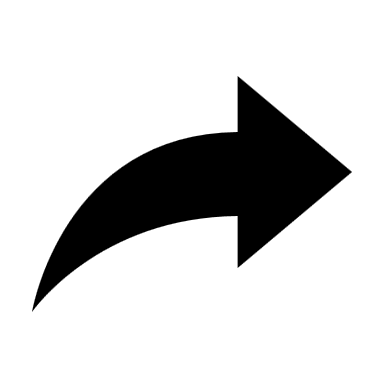 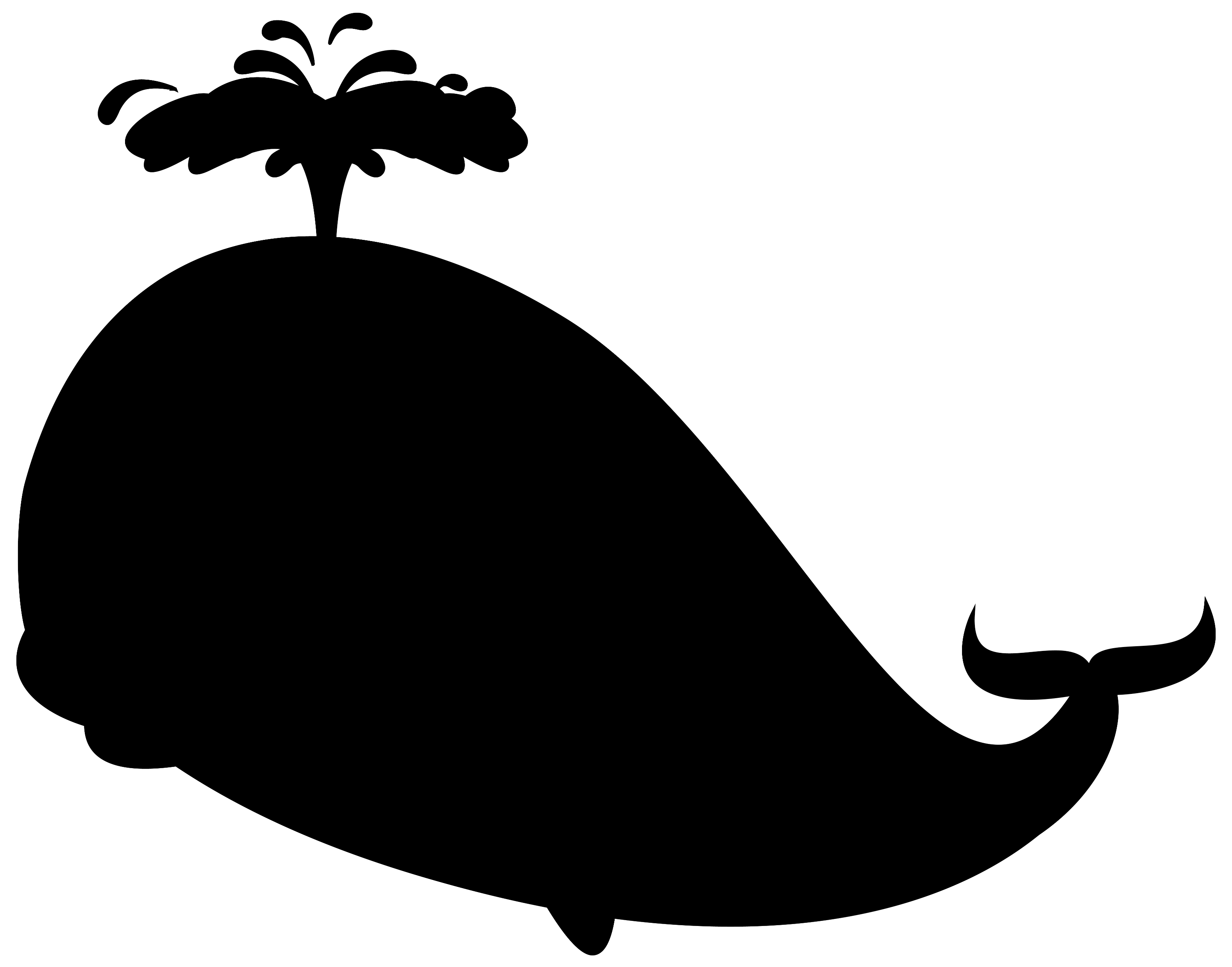 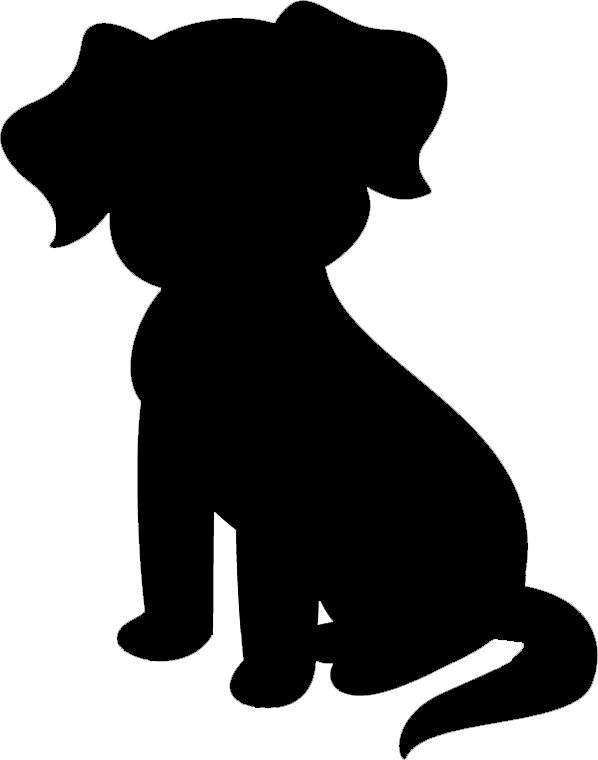 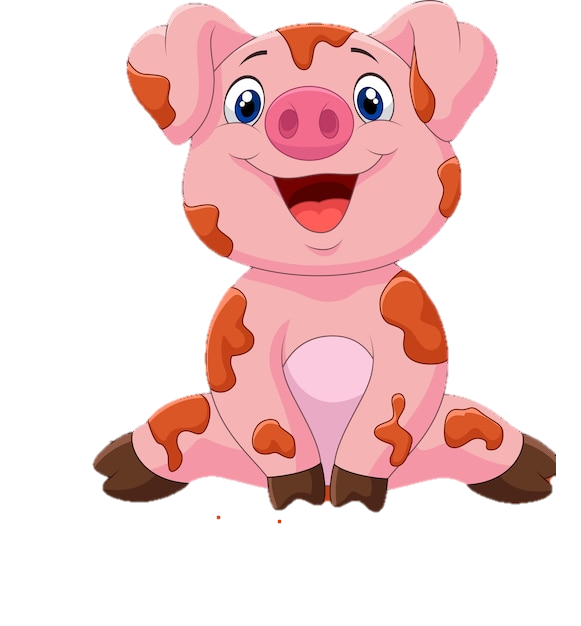 https://www.freepik.es/
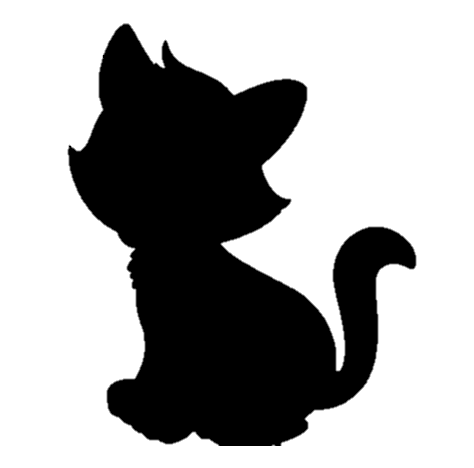 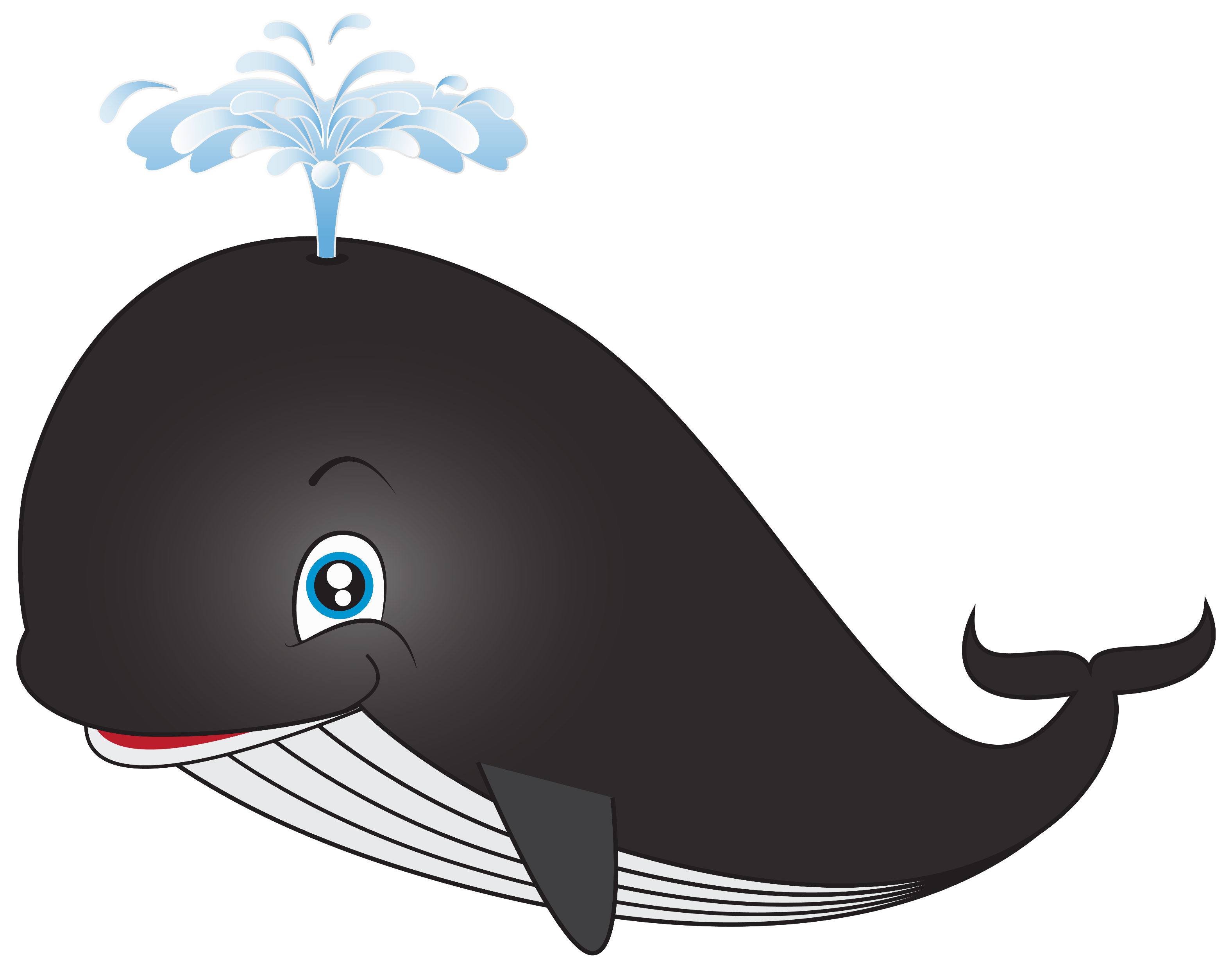 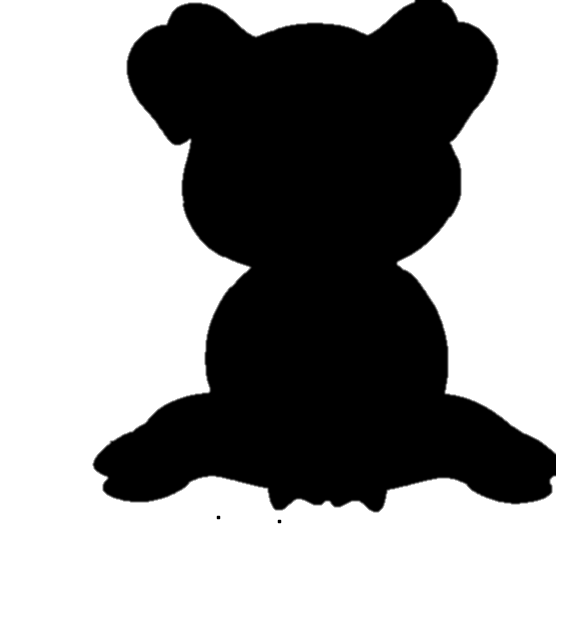 https://www.freepik.es/
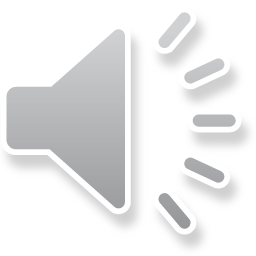 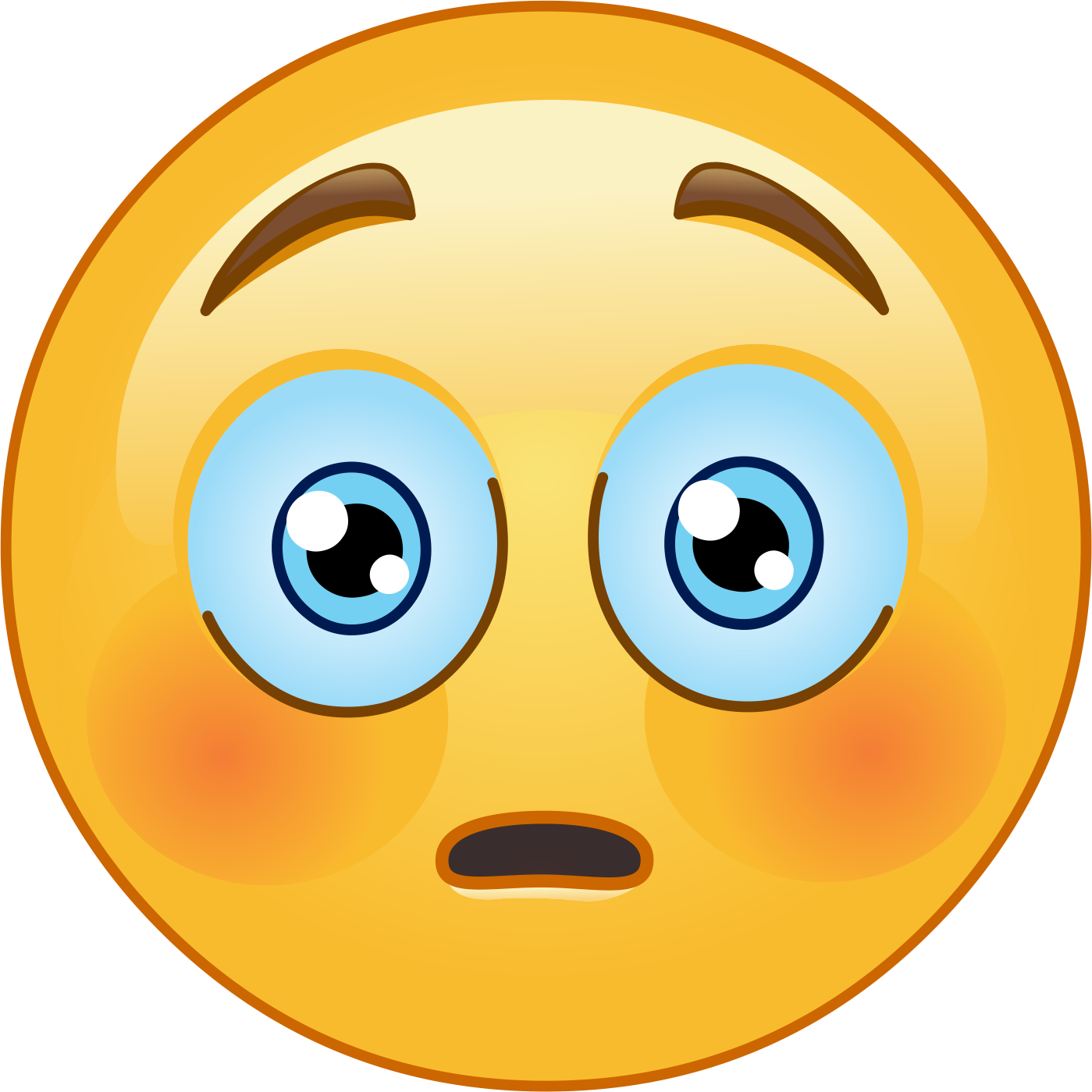 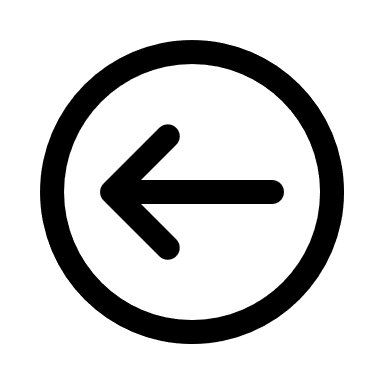 https://www.freepik.es/
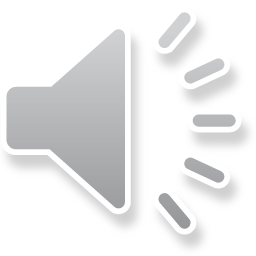 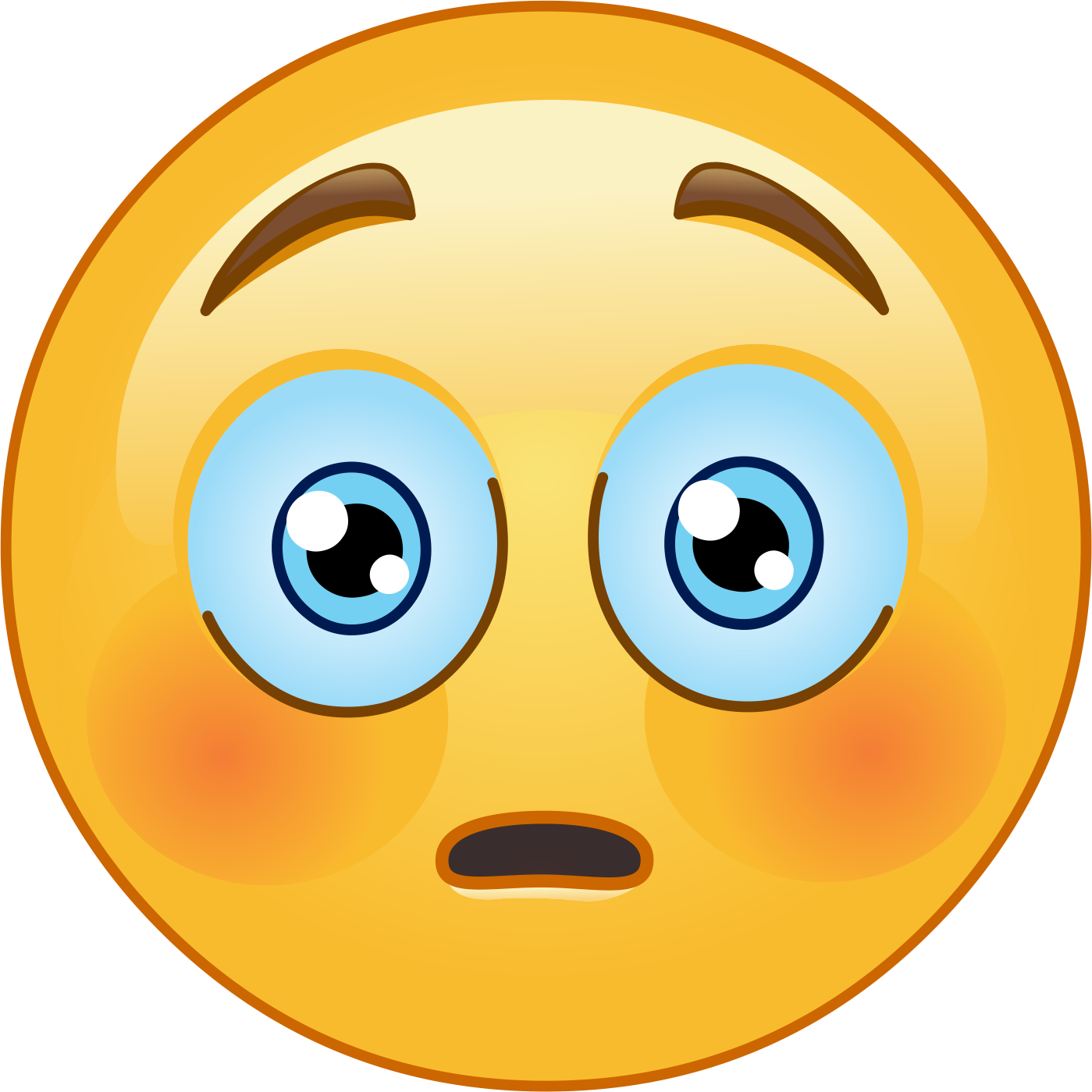 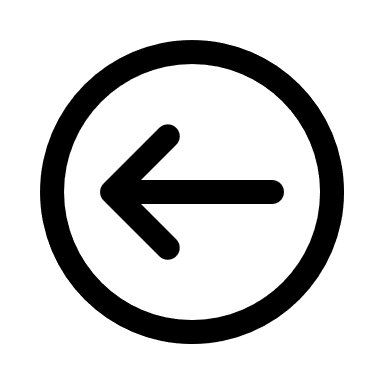 https://www.freepik.es/
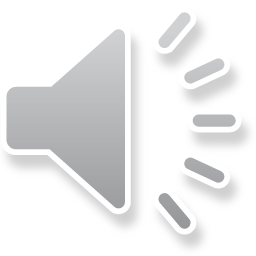 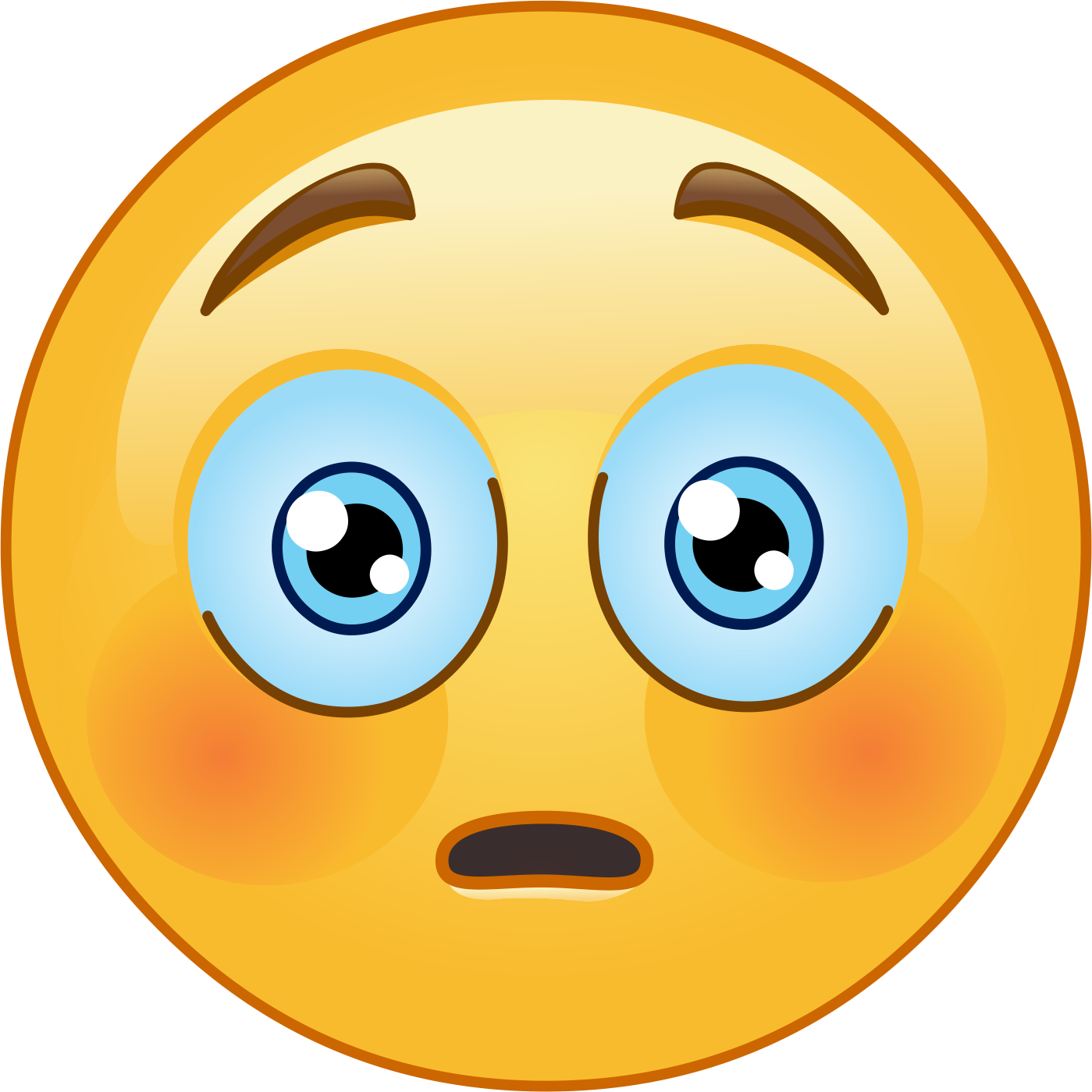 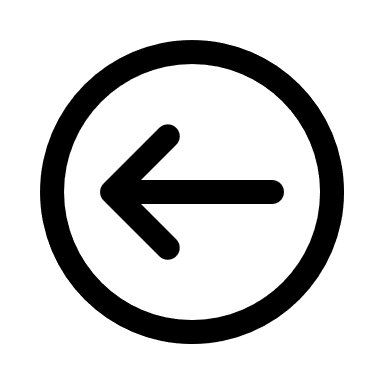 https://www.freepik.es/
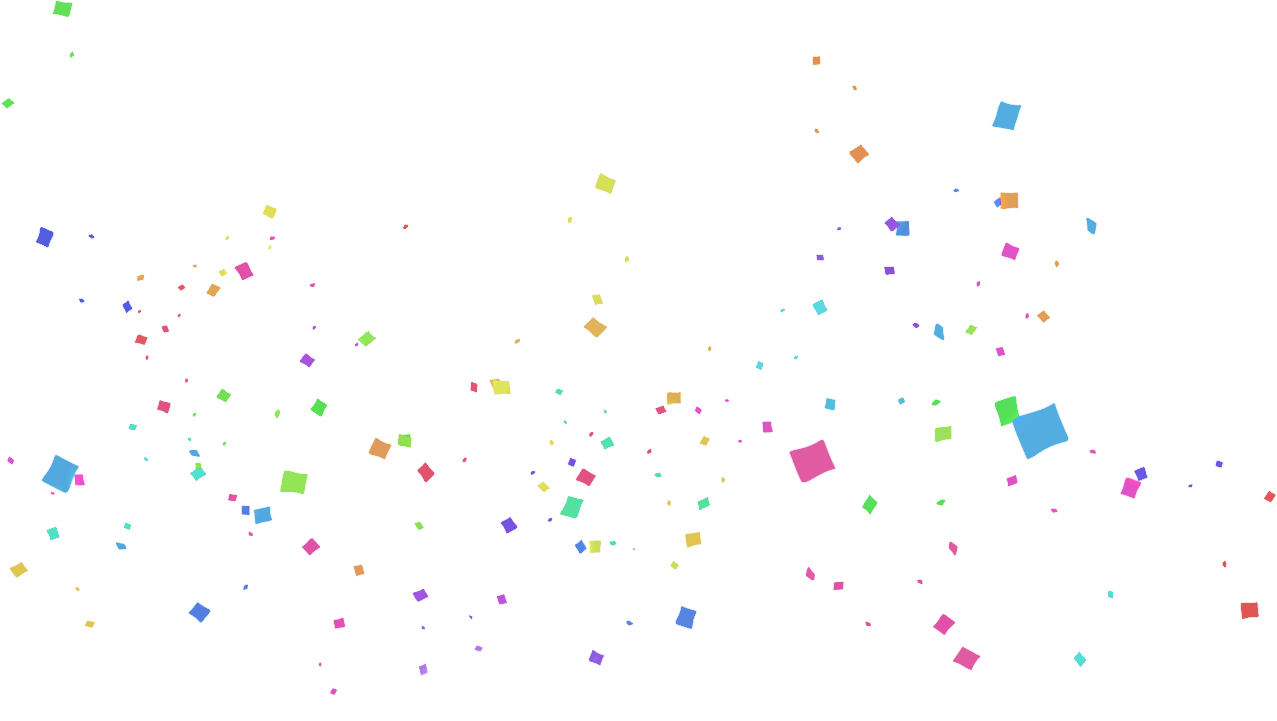 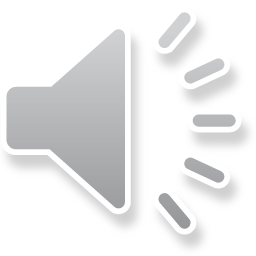 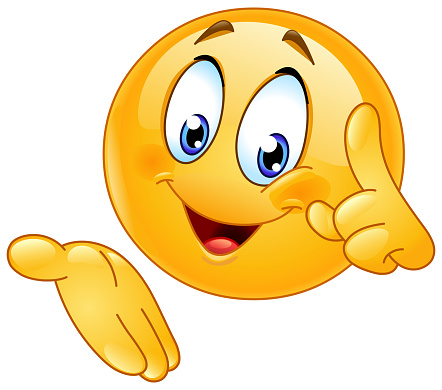 https://www.freepik.es/
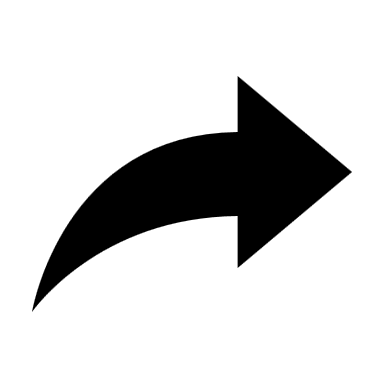 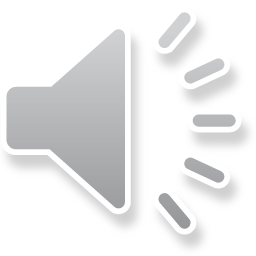 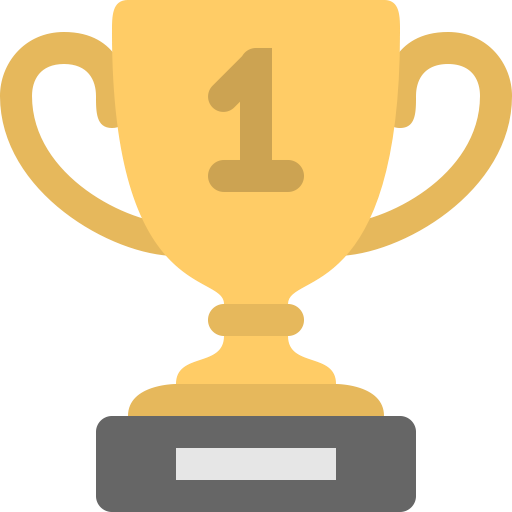 ¡Felicidades!
https://www.freepik.es/